資料3－3
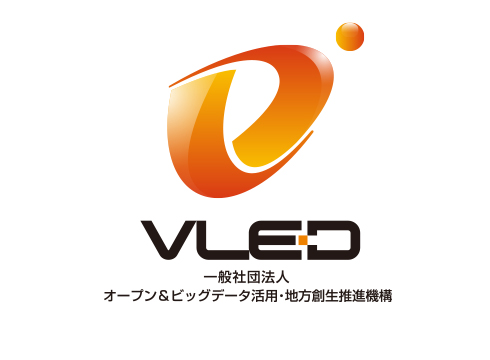 平成26年度　利活用・普及委員会　第3回　資料
海外への輸出促進方策の検討に関する報告
2015.3.24
１. 検討目的
(１)　検討目的
地方創生には、地方の企業の活性化・雇用創出が必要である。
また、縮小する国内市場で、限られたパイを奪い合うより、海外輸出や海外からの観光客誘致を積極的に進めるべきである。
そこで、地方における企業及び自治体の輸出促進や、海外からの観光客誘致を円滑に進めるために必要な施策を検討する。
(２)　検討方法
①　文献・ウェブ等による調査
　前項で挙げたオープンデータ化及び活用が考えられる情報の現状を調査・把握。

②　関係者ヒアリング
　文献調査の結果などを踏まえ、地方で積極的に海外進出している企業や支援している企業・団体、自治体などに
　ヒアリング。
　同じく海外からの観光客誘致に取り組んでいる企業・団体等にヒアリング。
海外への輸出促進の現状と課題などを把握するため、関連団体であるJETROとCLAIRにヒアリング実施
1
2 .海外への輸出促進方策の検討 - 関連団体ヒアリング結果の概要 -
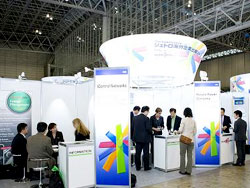 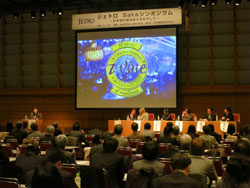 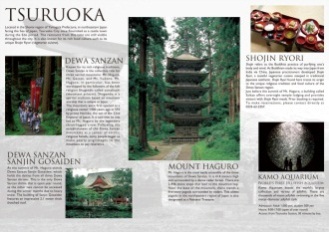 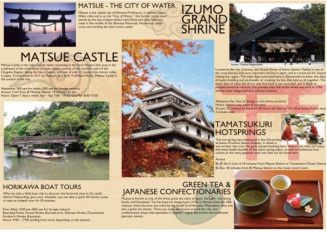 出所:「JETRO」  SAKEシンポジウム、Green Innovations from Japan
出所:「Clair  Inbound Library」  http://clair-inbound.net/inbound/\
2
3.海外への和食や食文化のPR　プロジェクト例
関連団体へのヒアリング結果などをもとに、具体的プロジェクトを検討。
（第４回2020オープンデータシティ推進委員会で実証テーマ案のひとつとして紹介）
■現在の課題
・訪日観光客増や、農産物・食品の輸出促進のためには、和食や日本の生活文化に関する情報発信のさらなる強化や発信する情報の相互連携などが必要。
■オープンデータの活用可能性
・オープンデータの持つ情報拡散性をうまく活用して、海外への和食や日本文化のPRを加速・拡大させることができないか。
・コンテンツに魅力があることが重要。魅力がなければ、オープンデータにしても拡散されない。
・相手に合わせて必要な情報を取捨選択・編集して届ける。
・個々の素材がオープンデータであることはもちろん、編集した情報もオープンデータとして提供されることが望ましい。（各国語に翻訳されて拡散できる。）
■プロジェクト例
・和食や日本文化に関する情報のうち、オープンデータで公開可能なものを収集し、わかりやすく提供。新たな素材も作成。
・これらを活用した「和食と日本文化を伝えるコンテスト」（仮称）を開催。海外からの参加も募る。
■イメージ図（例）
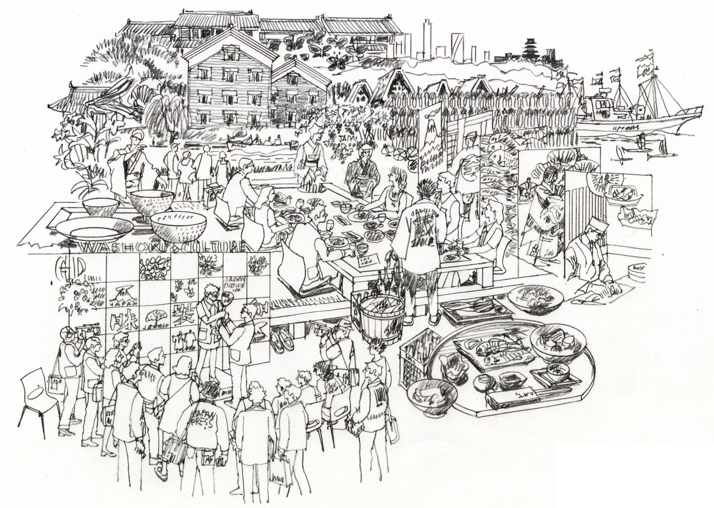 3
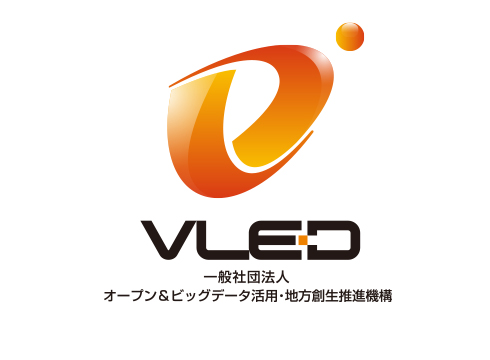